Основные предпосылки и перспективы формирования системы поликультурного воспитания  детей и молодежи Приднестровья
Национальная структура региона:
Молдаване  - 32%, 
Русские - 31%, 
Украинцы - около 30%, 
Болгары- 2,5%, 
Прочие национальности- около 4,5%.
В Приднестровье отсутствует понятие “государственный язык”. Согласно законодательству в республике три официальных языка — русский, украинский и молдавский
Приднестровье – моноконфессионально (согласно последней переписи населения в ПМР 94% граждан считают себя православными).
Православие составляет общее духовное основание для трех титульных приднестровских народов – молдавского, русского, украинского. Оно является важнейшей общенациональной духовной традиций Приднестровья.
Цель государственной образовательной политики – воспитание высоконравственной, творческой, компетентной личности, укорененной в духовных и культурных традициях Приднестровья, принимающей судьбу своего народа как свою личную, осознающей свою ответственность за настоящее и будущее Приднестровья.
 Главной государственной, общественной, экономической, культурной ценностью является человеческий ресурс.
Воспитание как общественный договор
ГОСУДАРСТВО
Национальные общины
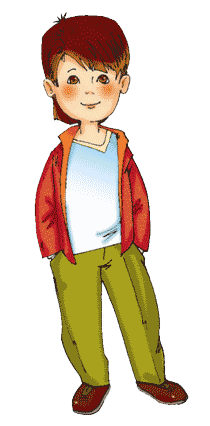 ЦЕРКОВЬ
СМИ
Организации образования
СЕМЬЯ
Межведомственное взаимодействие в вопросах воспитания:
Системное взаимодействие с сектором здравоохранения и социальной защиты в вопросах просвещения и пропаганды ценностного отношения к здоровью, 
Комплексная работа со священнослужителями в вопросах воспитания духовного здоровья, 
Работа с музеями и мемориалами боевой славы в вопросах воспитания патриотических чувств и гордости за историю своего народа.
Работа с Министерством внутренних дел по восстановлению исторических и духовных памятников
Координация деятельности СМИ в вопросах воспитания базовых человеческих ценностей
Инновационная школа Приднестровья
Создание Государственных образовательных стандартов ПМР нового поколения
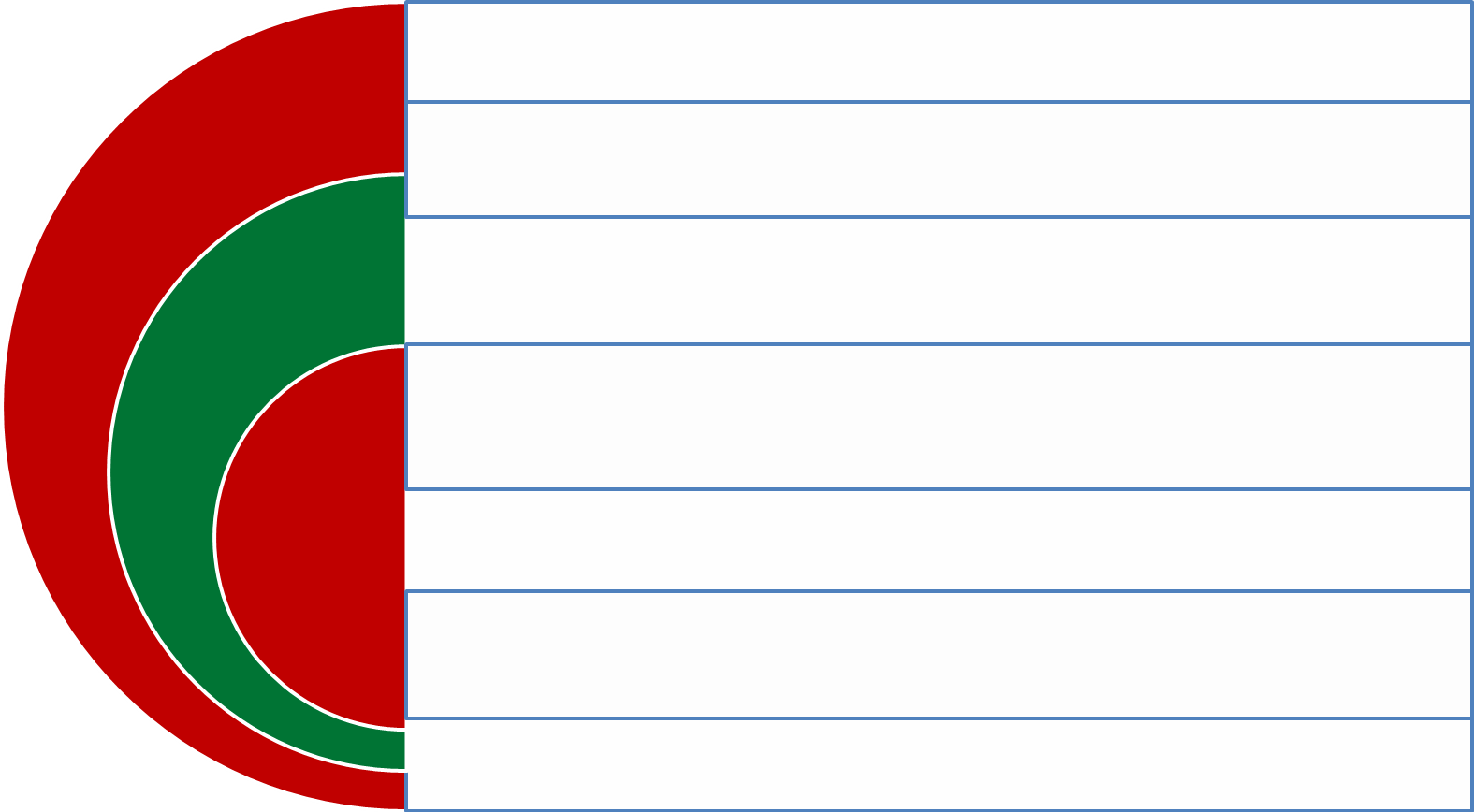 Духовно-нравственное воспитание детей и молодежи Приднестровья
Создание единой информационной культурно-образовательной среды
Создание  УМК в соответствии с  новыми 
образовательными стандартами ПМР
Создание УМК по воспитанию ценностного отношения к здоровью
Разработка системы интеграции общего и коррекционного образования (инклюзия) для поддержки детей с проблемами здоровья, детей-сирот
Развитие современной школьной инфраструктуры
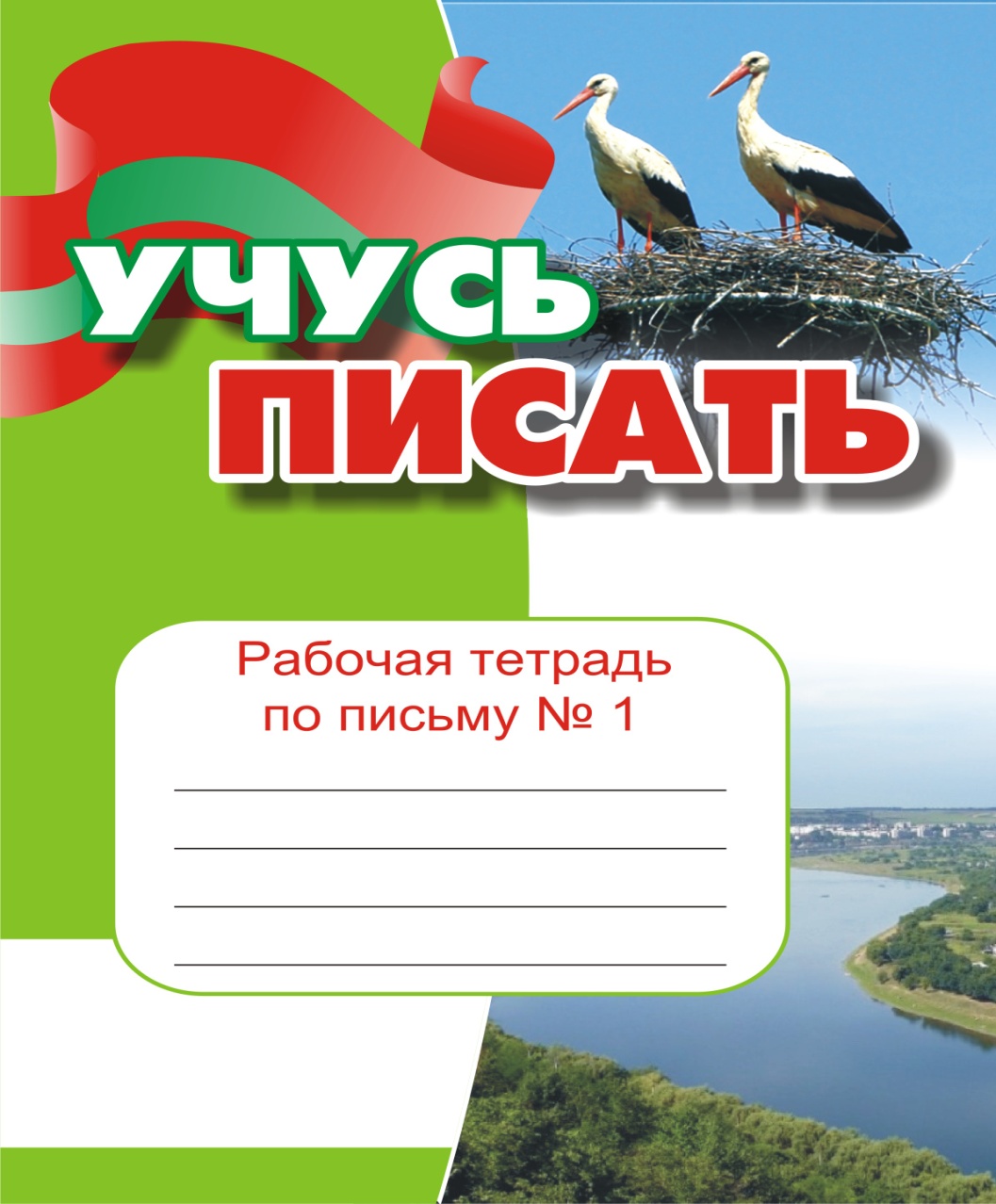 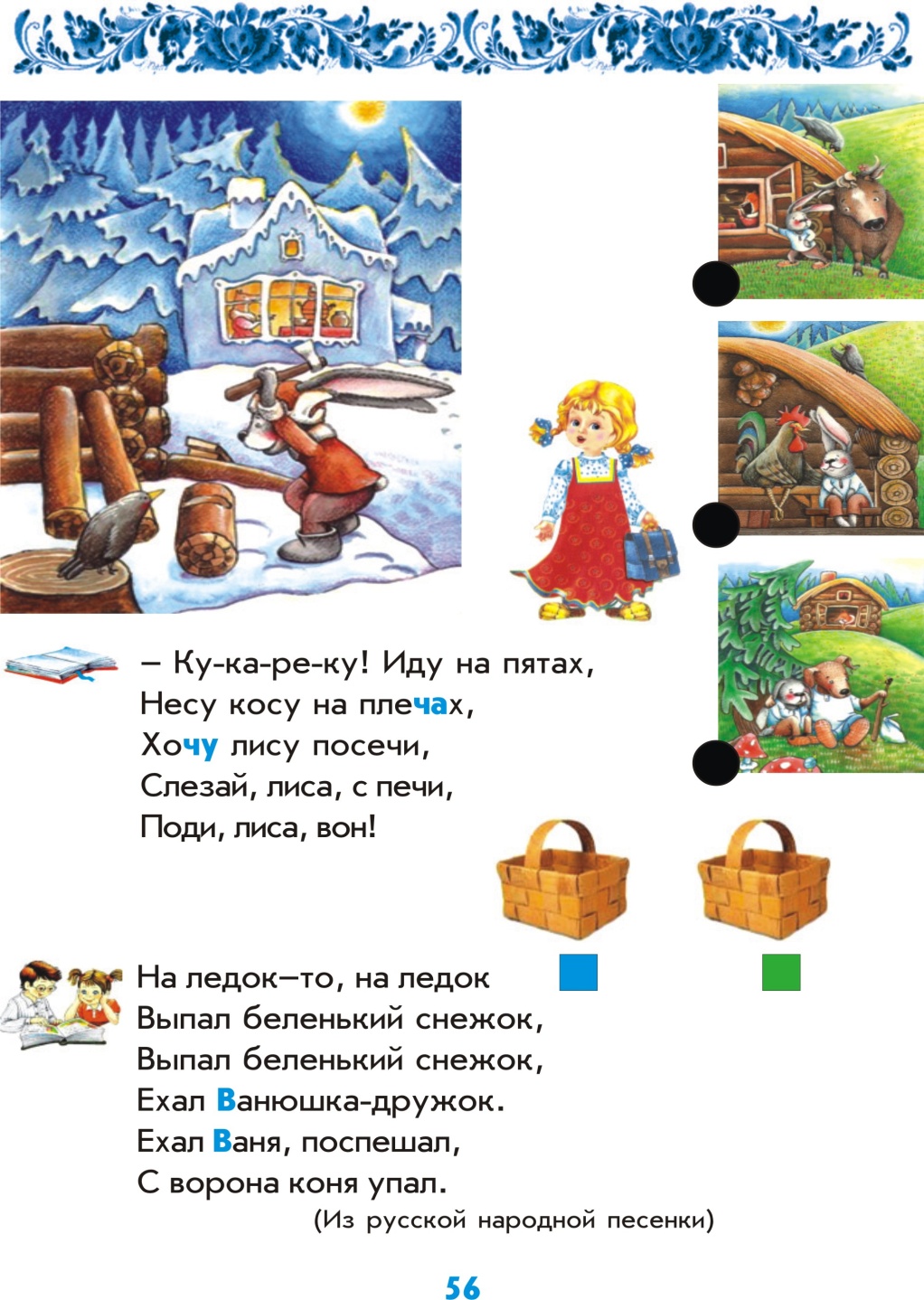 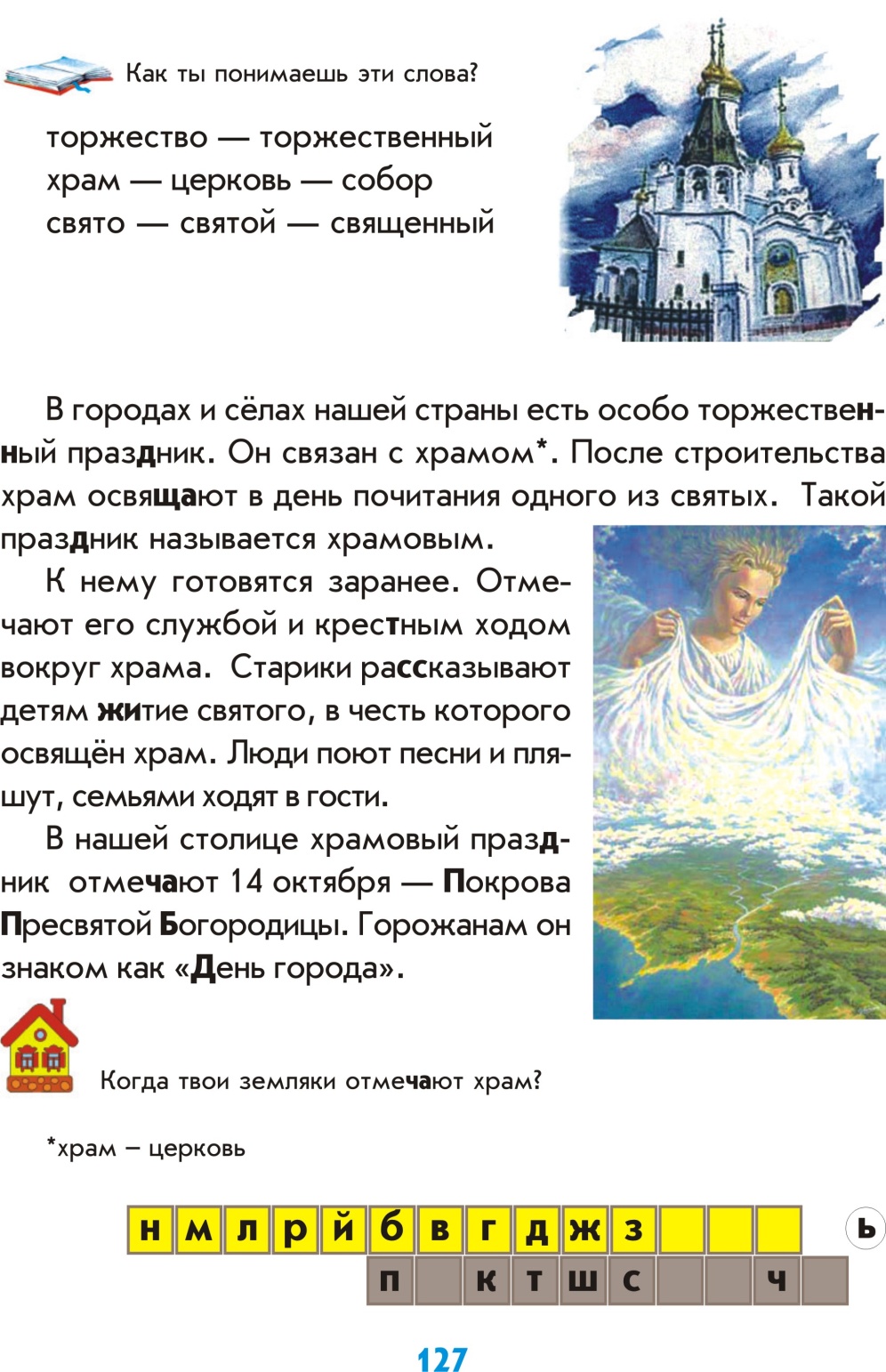 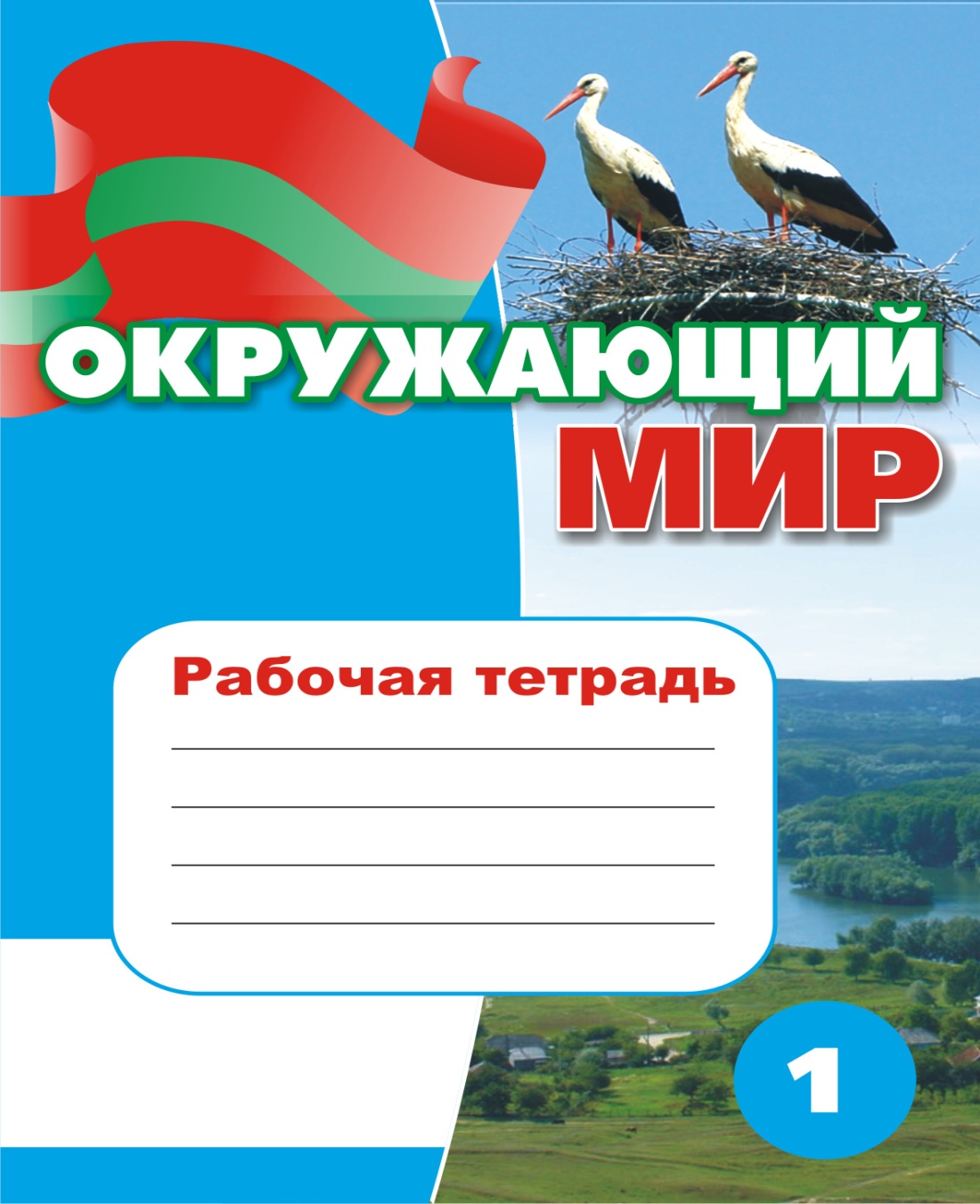 Приднестровский государственный институт развития образования
Приднестровский образовательный портал
Задачи проекта:
Создание и развитие Единой информационной культурно-образовательной среды ПМР

Интеграция информационных ресурсов в целях развития образования, культуры и спорта, здравоохранения, СМИ как факторов социокультурной модернизации и инновационного развития ПМР
ПОРТАЛ ДЕТЯМ и МОЛОДЕЖИ:
Развивающие игры; готовимся к школе.
Электронные учебники, тренажеры для экзаменов (сдаем ЕГЭ), электронный репетитор, углубленное (профильное) обучение предметов.
 Выбираем ВУЗ, ССУЗ.
Учимся общаться, учиться, дружить.
Учимся быть успешными и здоровыми.
ПОРТАЛ РОДИТЕЛЯМ:
Чистый интернет Вашим детям.
Советы психологов и педагогов по вопросам воспитания и обучения детей разного возраста.
Как выбрать школу.
Какие кружки, спортивные и музыкальные школы есть в городе или районе и многое другое.
ПОРТАЛ ПЕДАГОГАМ:
Программы по предметам БУРПа;
Учебники и пособия;
Планы-конспекты, слайдовые презентации к урокам, учебная видеотека;
Виртуальные экскурсии;
Республиканский компонент
Новинки литературы
Интересные находки и многое др.
ПОРТАЛ ШКОЛАМ ПМР:
Проект «Электронная школа»:
 Сайты школ ПМР;
Электронный дневник;
Электронный журнал;
Рейтинги школ по КО;
Рейтинги классов;
Форум
Наши специальные проекты
ДО для детей с особенностями здоровья
МОЕ ПРИДНЕСТРОВЬЕ:
Географические, экологические особенности Приднестровья
История Приднестровья
Языковые традиции
Художники, поэты, писатели
Музеи Приднестровья
Спортивные достижения
Национальная кухня
Природа Приднестровья и др.
Православное Приднестровье
Рубрики:
Духовно-нравственная культура 
Приднестровья
Храмы и монастыри 
Православные праздники
Нравственный подвиг
Изучаем Библию
Первое причастие
Паломническо-трудническое служение
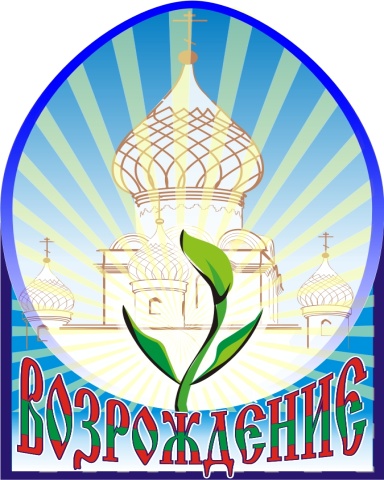